All Verses are from the New King James Version
DEVOTION
Genesis 29:1-20
The Measure of Love
THE SHULAMITE TO HER BELOVED 
6  Set me as a seal upon your heart, As a seal upon your arm; For love is as strong as death, Jealousy as cruel as the grave; Its flames are flames of fire, A most vehement flame.
7  Many waters cannot quench love, Nor can the floods drown it. If a man would give for love All the wealth of his house, It would be utterly despised.
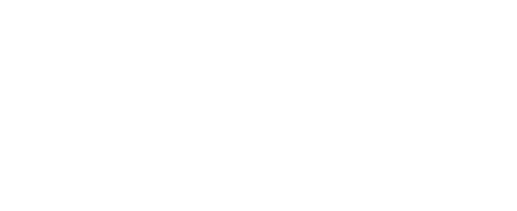 “Now I pray to God that you do no evil, not that we should appear approved, but that you should do what is honorable, though we may seem disqualified” (2 Cor. 13:7)
DECEPTION
Genesis 29:21-30
DIVISION
Genesis 29:31 – 30:24
BLESSING OF CHILDREN
Psalm 127:3-5
3  Behold, children are a heritage from the LORD, The fruit of the womb is a reward.
4  Like arrows in the hand of a warrior, So are the children of one’s youth.
5  Happy is the man who has his quiver full of them; They shall not be ashamed, But shall speak with their enemies in the gate.
Loved lessCompetitive child bearingFamily misery & strifeDefilement
Polygamous Rivalry
DIRECTION
Genesis 31-35
(The Return to Bethel)
FUTURE LESSON
Where Is My Devotion?
“Do you love me?” (Jn. 21:16; 14:15)
Am I Deceived?
“Take heed that you not be deceived.” (Lk. 21:8; 1 Cor. 6:9; 15:33; Gal. 6:7)
What Is My Direction?
“And the Lord added to the church daily those who were being saved.” (Acts 2:47; 1 Timothy 3:15, 16)
What Is My Direction?
“I have blotted out, like a thick cloud, your transgressions, And like a cloud, your sins. Return to Me, for I have redeemed you.”
(Isa 44:22)
What Is My Direction?
 “Therefore say to them, ‘Thus says the LORD of hosts: "Return to Me," says the LORD of hosts, "and I will return to you," says the LORD of hosts.’”
(Zech. 1:3, cf. 1 Jn. 1:9)